Developing Reading Skills to / through Computer
N. Nadaraja Pillai
Mysore
N.Nadaraja Pillai
1
NLP
Natural Language Processing (NLP) research in Indian languages has mainly focused on 
the development annotated corpus and 
rule based techniques 
as has being done in Central Institute of Indian languages, Mysore and elsewhere in the country.
N.Nadaraja Pillai
2
Tamil
As far as Tamil is concerned, 
speech corpora, annotated text corpora, 
parallel corpora, lexical resources and 
computational models, etc.,
 are available, to some extent, which have already made 
a foundation for developing NLP applications, but has to be produced completely for better work out.
N.Nadaraja Pillai
3
Comprehension
Comprehension is 
another dimension in the field of NLP, which would help the process as well as 
the learners of Tamil through computer. 
the strategies to be followed in the production of comprehension passages with questions is, in fact, a matter of concern because 
 plenty of skills are involved in the activity. 
It is not only the knowledge of grammatical rules of the language but also the way in which the ideas are organized is vital for this.
N.Nadaraja Pillai
4
Reading Comprehension
Reading comprehension 
is the skill to read a text, process it and understand what it conveys.
 It tests one’s level of understanding the message. 
	This understanding comes 
from the interaction between the words and sentences in the text and the activation of knowledge outside it. This is a multifaceted process since it involves a variety of skills: understand the meaning of words, know the grammatical structure of sentences, know the meaning of proverbs, idiom, etc., and infer some meaning conveyed, which enhance the text and the structure and organization of the text.
N.Nadaraja Pillai
5
visualizing
Nevertheless, 
the development of visualizing the features of a text is an essential feature for the construction of meaning while reading it.  When the reader has this understanding,
 language is perceived not as a set of rules but as a set of options available for constructing a variety of meaning.
N.Nadaraja Pillai
6
Comprehension instruction
Comprehension instruction is an important factor to make the readers become 
independent, strategic and metacognitive ones 
who would be able to develop, control and use a variety of strategies of comprehension to understand better what they read. Strategies like, 
be explicit, intensive, and insistent, be aware of text organization, reading deeply and widely, etc
N.Nadaraja Pillai
7
Essential steps the reader must take.
1. Keep informed of the content of the knowledge texts.
The heading itself will give a clue.
	 ‘வினைமுற்றுகள் சேர்த்தும் இடம்விட்டும் எழுதுதல்’
2. Understand the formation and structure of texts, that is, the organization. 
    Observe the sub headings.
பெயர் + வினை வடிவங்கள், வினையாக்கங்கள், முதன்மை வினையும் துணை வினைகளும், 'செய்து' வினையெச்சம், 'செய' வினையெச்சம்
N.Nadaraja Pillai
8
Vocabulary
3. Understand the meaning of new Vocabulary, both connotative and denotative.
ஒட்டுநிலை, வினையாக்கங்கள், முதன்மை வினையும் துணை வினைகளும்
4. Activating the background knowledge and to use that knowledge to help them  understand what they are reading.
நீளமான தொடர்போல அமைகின்ற காரணத்தால் எழுதுபவர்களும் அச்சிடுபவர்களும் எங்கெங்குப் பிரித்து எழுதமுடியுமோ / அச்சிடமுடியுமோ அங்கெல்லாம் பிரித்துவிடுவதைக் காணுகிறோம்.
N.Nadaraja Pillai
9
Meaning
5. Have knowledge of Sentence types used.
6. Develop the skills involved - understanding direct meaning, contextual meaning, that is, inferring – which are the most essential reading strategies.
அவன் கலையைக் கைப்பிடித்தான்.
குமார் வேலைக்காக தலைமை அலுவலரைக் காக்காய்ப் பிடித்தான்
N.Nadaraja Pillai
10
Grammar of the language
7. Understand the grammar of the language along with   ambiguous grammatical features. 
மொழிநலன் கருதியும் பொருள் மயக்கம் ஏற்படாதவண்ணமும் .....  ஓடுவது நல்ல குதிரை,  ஓடுவது நல்ல பழக்கம்
8. Understand the morphology of the language. 
வினையடிகள் உருவாக்கப்படும்போது வினைச்சொல்லுடன் இன்னொரு வினை சேர்ந்து கூட்டு / கலப்பு வினைகள் உருவாக்கப்படும்போதும்,,,
9. Understand the Style of the text.
10. Summarizing after each paragraph is seen as an effective strategy for building comprehension
N.Nadaraja Pillai
11
11. Creating higher level of thinking opportunities by promoting critical and aesthetic thinking about the passage.

சுடர்த் தொடீஇ! கேளாய்! தெருவில் நாம் ஆடும்
	மணற்சிற்றில் காலின் சிதையா, அடைச்சிய
	கோதை பரிந்து, வரிப்பந்து கொண்டு ஓடி,
	நோதக்க செய்யும் சிறுபட்டி, மேல் ஓர் நாள்
	அன்னையும் யானும் இருந்தேமா, இல்லிரே!
	உண்ணுநீர் வேட்டேன் என வந்தாற்கு, அன்னை 
	அடர் பொற் சிரகத்தால் வாக்கி, சுடரிழாய்!
	உண்ணுநீர் ஊட்டிவா! என்றாள், என யானும் 
	தன்னை அறியாது சென்றேன்; மற்று என்னை 
	வளை முன் கை பற்றி நலிய, தெருமந்திட்டு 
	அன்னாய்! இவன் ஒருவன்  செய்தது காண் என்றேனா, 
	அன்னை அலறிப் படர்தர, தன்னை யான்,
	உண்ணுநீர் விக்கினான் என்றேனா, அன்னையும் 
	தன்னை புறம் அழித்து நீவ, மற்று என்னைக் 
	கடைக் கண்ணால் கொல்வான் போல் நோக்கி,  
	நகைக்கூட்டம்  செய்தான் அக் கள்வன் மகன்.                          (கலித்தொகை 51)
N.Nadaraja Pillai
12
Visualization
12. Previewing text by glance through the passage, table of contents, maps, visuals, tables, etc., the reader can establish a goal for reading.
13. Visualization is a mental image created in the minds of a reader while reading a text. This strategy is be imparted for a good reader. This would mean that reading different types of texts requires the use of different strategies. Being able to connect visually allows for a better understanding with the text through emotional responses. Readers who visualize as they read are better able to recall what they have read than are those who do not visualize.
(The same text given above will illustrate this strategy: சுடர்த் தொடீஇ! கேளாய்! )
N.Nadaraja Pillai
13
Inner Meaning
14. Making inferences involving connecting various parts of texts that are not directly linked in order to form a sensible conclusion. The reader speculates the meaning by finding the connections lie within the texts. – உள்ளுறை-

கரும்பு நடு பாத்தியில் கலித்த ஆம்பல்சுரும்பு பசி களையும் பெரும் புனல் ஊரபுதல்வனை ஈன்ற எம் மேனிமுயங்கன்மோ தெய்ய நின் மார்பு சிதைப் பதுவே.
                                 							 (ஐங்குறுநூறு 65)
N.Nadaraja Pillai
14
Important ideas and messages
15. Determining importance is another strategy to find out the important ideas and messages within the text. 
	Readers should know the strategies to identify direct and 	indirect ideas found in the text.

	நிலத்தினும் பெரிதே; வானினும் உயர்ந்தன்று;
	நீரினும் ஆரள வின்றே - சாரல்
	கருங்கோற் குறிஞ்சிப் பூக்கொண்டு
	பெருந்தேன் இழைக்கும் நாடனொடு நட்பே.
					                                                          												                      (குறுந்தொகை-3)
N.Nadaraja Pillai
15
16. Making Connections is a cognitive approach, which is referred to as ‘reading beyond the lines’. This requires the reader’s previous experience in reading different texts. 
	யாரும் இல்லை; தானே கள்வன்;
	தான் அதுபொய்ப்பின் யான்வென் செய்கோ?
	தினைத்தாள் அன்ன சிறு பசுங்கால்
	ஒழுகுநீர் ஆரல் பார்க்கும்
	குருகும் உண்டு தான் மணந்த ஞான்றே						                   											(குறுந்தொகை-25) 
17. Use the Punctuation marks as a guide for reading
18. Using a Morphological analyser may help to understand the text.
19. Using Parser or spell check, if necessary
N.Nadaraja Pillai
16
Vocabulary
Knowledge of vocabulary and reading comprehension are inseparably interlinked. 
Understanding the meaning of the words used in the text is the key to comprehension. 
The ability to decode the direct or contextual meaning is an important one for developing the ability to comprehend a passage. 
Words may have simple or complex meanings, recollecting synonyms and finding the meaning of homonyms, hyponyms, etc., are a little difficult process, which can be developed by experience. 
In addition to these, words with figurative meanings like idioms, similes, metaphor etc., do make the process a complex one.
N.Nadaraja Pillai
17
Texts or passages
Text organization refers to the physical patterns and literary conventions of a particular text structure, or genre. 
The ability to identify and take advantage of text organization can contribute to students' comprehension. Understanding some of the text factors, which makes it easier for the reader to understand the text is the next step towards reading fast and understanding better. The knowledge of the text content and organization will lead for better understanding. 
There are, generally speaking, two kinds of texts, namely, narrative and expository texts.
N.Nadaraja Pillai
18
Narrative text
Narrative text tells a story. 
It contains short stories, folktales, myths, fables, legends, fantasies, science fiction, reporting news stories, etc. 
It will have story elements, including characters, settings, themes, a central problem, or conflict, a sequence of events that form a story line, or plot and a resolution to the conflict. 
If the reader has knowledge about the features of narrative texts, they will be able to organise and process the text in ways that facilitate comprehension. Furthermore, a mental picture will help the readers to comprehend better.
N.Nadaraja Pillai
19
Discourse Analysis
கதை	சூழல் + கரு + உத்தி + முடிவு
சூழல்	பாத்திரங்கள் + இடம் + நேரம்
கரு	நிகழ்வுகள் + நோக்கங்கள்
உத்தி	காட்சிகள்
காட்சிகள்	நோக்கம் + காட்சி உத்தி + முடிவு
காட்சி உத்தி	நிகழ்வுகள் + காரணிகள்
நோக்கம்	எழுத்தாளரின் எண்ணம்
Expository text
Expository text is always factual. 
The main aim of this is to inform, explain, or persuade. 
Examples of expository texts are textbooks, biographies and autobiographies, newspapers, diaries, journals, magazines, brochures, and catalogues. 
The authors may use a variety of structures to organize their ideas, compare and contrast relationships, cause and effect, problem solving approaches, etc. The readers are exposed to different kinds of structures and may have subheading, maps, charts, diagrams, illustrations, etc.
N.Nadaraja Pillai
21
Questioning
There are several types of questions that should be focused on questions on 
remembering, understanding, application, problem solving, analysing and critiquing, evaluation and judging, synthesis or creating and understanding graphics, tables, etc., if any. 
The eighteen features discussed above may be added in question to test the ability to comprehend.
N.Nadaraja Pillai
22
Conclusion
In fact, we have discussed how a comprehension passage may be constructed and what are the strategies to be developed for a better reading, types of texts and their features. 
These are to be imparted as strategies to a computer to understand how to comprehend. 
It seems that it may not be possible at a short period since the cognitive ability and intricacies a human brain has to be developed in the artificial intelligence of the computer. 
A day will definitely come when computer also learns to read faster and understand better.
N.Nadaraja Pillai
23
Thank You
All
nadarajapillai@rediffmail.com
09448576300
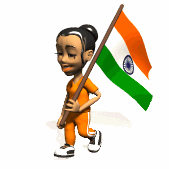 N.Nadaraja Pillai
24